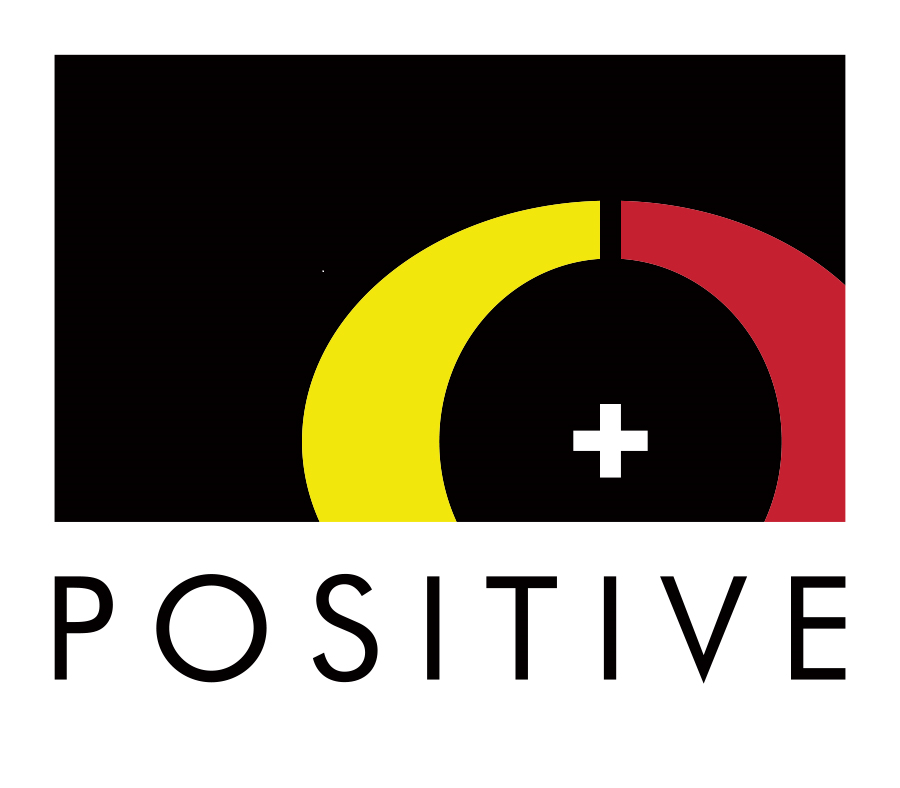 OHS CHAMPS
8-8-17
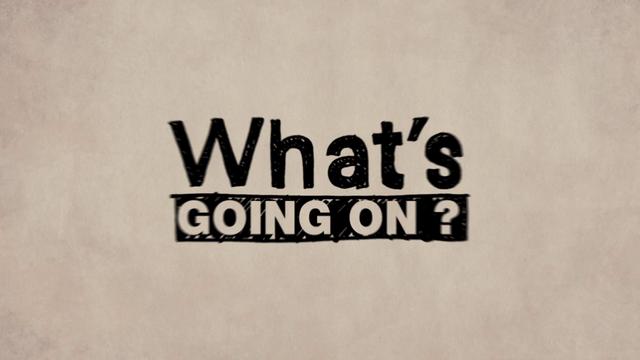 THURSDAY, MAR. 9
Girls Varsity BB End of Season Awards – OHS LIBRARY 7:00
Girls Varsity Cheer Information Meeting for Next Year – Tiger Hall 7:00
Boys Varsity BB End of Season Awards – OHS LIBRARY 7:30

FRIDAY, MAR. 10TH
TVT Welding Competition in Baker
Varsity Cheer End of Season Awards @ Mackey’s 6:00


SATURDAY, MAR. 11TH 
SAT Testing @ OHS 8:00 a.m.

MONDAY, MAR. 13TH
OHS Choir Concert @ FRCC 7:00
FFA Meeting Officer Elections in Ag Room 7:00

TUESDAY, MAR. 14TH
BV Golf @ Nampa
BG Varsity Tennis @ Homedale 4:00
Varsity Baseball v. Payette @ OHS 5:00
JV Baseball @ Payette 5:00
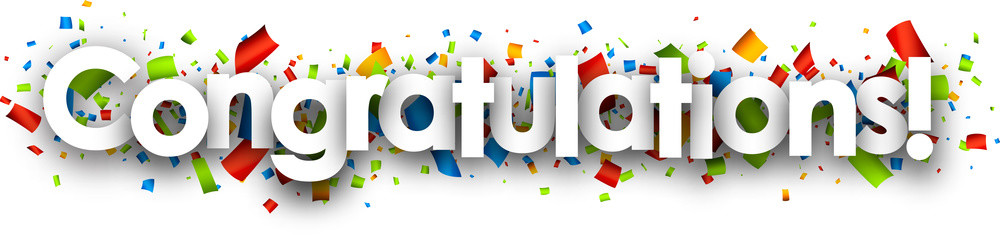 CONGRATS TO CHOIR!!
THE FOLLOWING STUDENTS WON THE RIGHT TO COMPETE AT THE OSAA STATE VOCAL FESTIVAL IN APRIL AT PACIFIC UNIVERSITY:

Reina Gilman – Mezzo Soprano
Dustin Kangas – Baritone

I takes courage and hard work to prepare two pieces in different languages by memory.  Please congratulate these singers!
"There will be an informational meeting for anyone interested in trying out for next years cheerleading squad. The meeting is on March 9th at 7pm in the OHS Cafeteria. Parents and students are encouraged to attend."
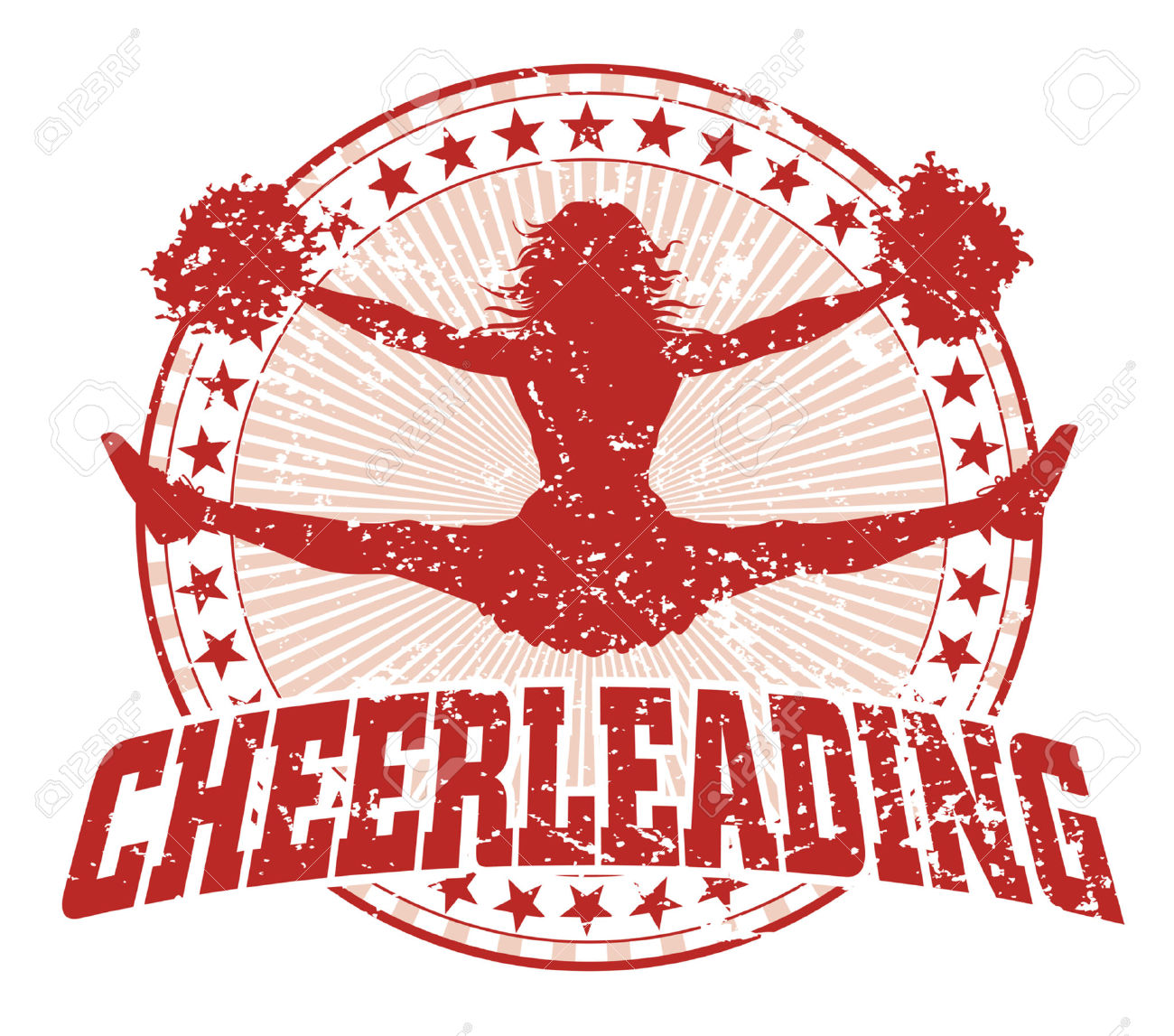 Be the change meeting
ANYONE INTERESTED IN “BE THE CHANGE” IS ENCOURAGED TO ATTEND THE MEETING IN MS.YANO’S ROOM RIGHT AFTER SCHOOL TODAY.
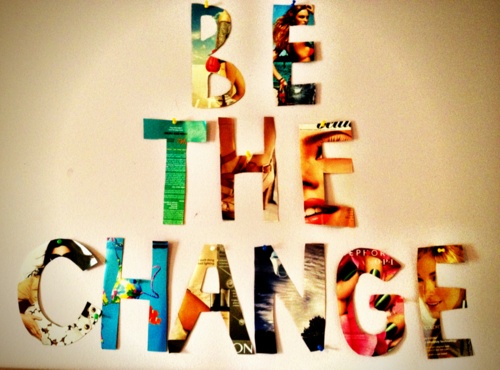 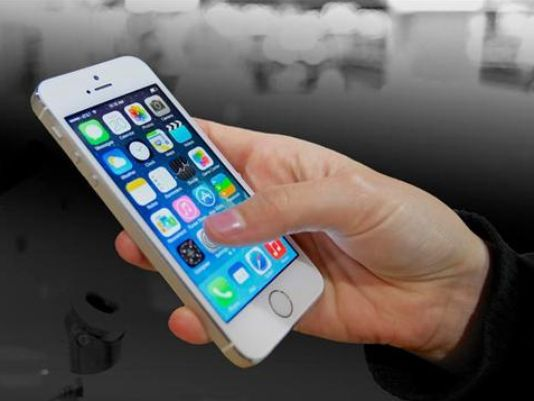 CELL PHONES
REMINDER:  
CELL PHONES ARE …
… NEVER FOR MUSIC OR PICTURES
… CANNOT BE USED IN CLASS WITHOUT TEACHER PERMISSION

HEADPHONES/EARBUDS ARE NOT ALLOWED IN THE BUILDING.

IF THESE RULES ARE NOT FOLLOWED, TEACHERS AND OTHER STAFF MEMBERS WILL TAKE THEM AND A PARENT MAY NEED TO PICK THEM UP.
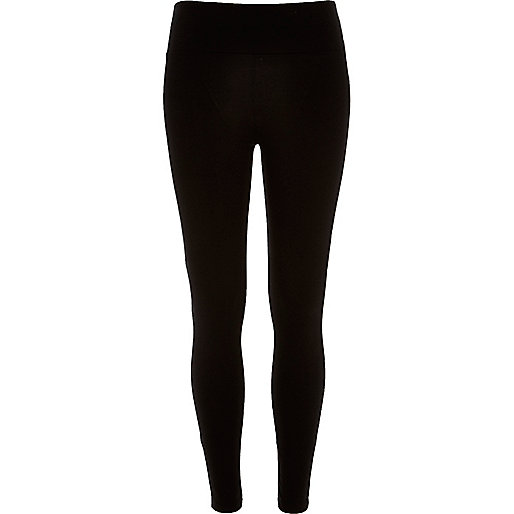 LEGGINGS/SHORT SKIRTS
LEGGINGS (pants that are skin tight, no matter the material) CANNOT BE WORN UNLESS THERE IS A TOP OVER THEM THAT IS WITHIN 2 INCHES OF THE KNEE.

SKIRTS MUST BE WITHIN TWO INCHES OF THE KNEE.  

TEACHERS AND OTHER STAFF WILL SEND STUDENTS TO THE OFFICE OF STUDENT CONDUCT AND THEY WILL HAVE TO CALL HOME FOR CLOTHES BEFORE THEY CAN GO BACK TO CLASS.  REPEATED VIOLATIONS MAY RESULT IN EXTRA CONSEQUENCES.
Ron brown services
FRIENDS OF RON BROWN:

FUNERAL SERVICES FOR FORMER STUDENT RON BROWN WILL BE
TUESDAY, MAR. 14TH. A VIEWIING WILL BE AT LIENKAMPER CHAPEL
FROM 3-5 P.M. AND THE SERVICE WILL BE AT THE SEVENTH DAY 
ADVENTIST CHURCH AT 6:30.

        Ron, you will be missed!
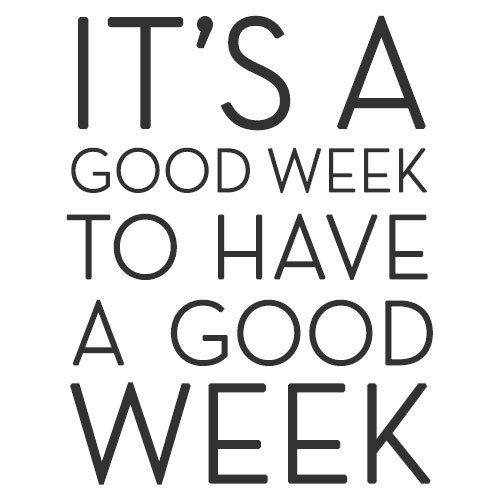